Сравнение художественного и
 научно-познавательного текста. 
Н. Рубцов. Про зайца. 
Текст из энциклопедии. Заяц
Игра – викторина

а) «Отгадай название рассказа по опорным словам».
Дача, страх, мальчики, ежик. 
(Е.Чарушин «Страшный рассказ»)

б) «Убери лишний персонаж и отгадай название рассказа».
Ребята, утка, собака, утята, кот. 
(М.Пришвин «Ребята и утята»)

в) Отгадайте по пословицам о каком рассказе идет речь.
«Кто дрожит тот и бежит», «Храбрый не тот, кто страха не знает, а тот, кто узнал и навстречу к нему идет».
 (Г. Снегирев «Отважный пингвиненок»)

г) Кто автор этого произведения
«Вдруг какой-то страшный зверь
Открывает лапой дверь,  
Прыгает через порог….
Кто же это?
Мой щенок!» 
(С.В. Михалков «Мой щенок»)
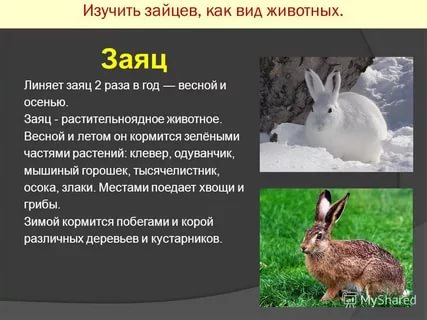 Летом серый, 
зимой белый. 

 Длинное ухо, 
комочек пуха. 
Прыгает ловко,
 любит морковку.
 
 Хитрый след плести, стараясь, по сугробам прыгал ...
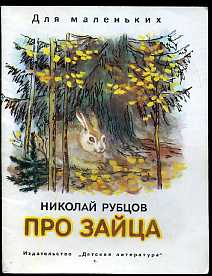 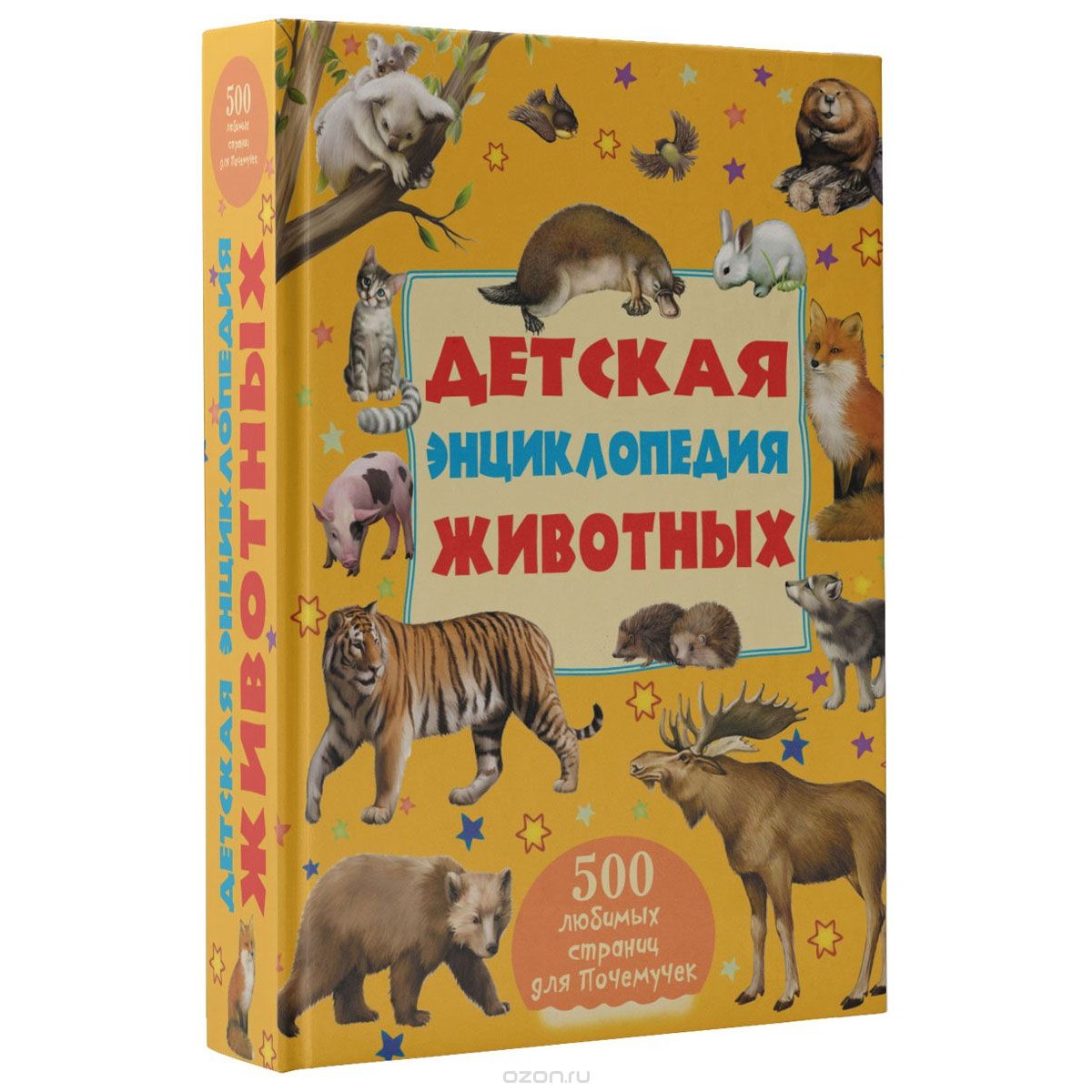 Н.Некрасов «Дедушка Мазай и зайцы»
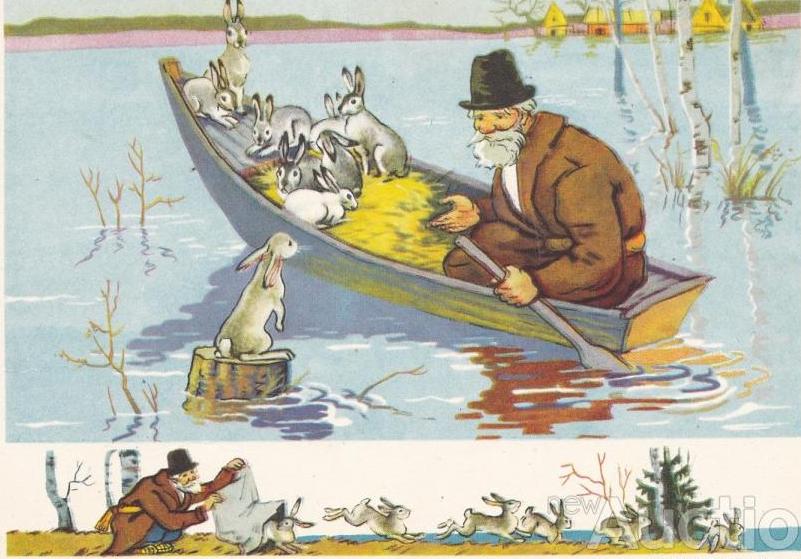 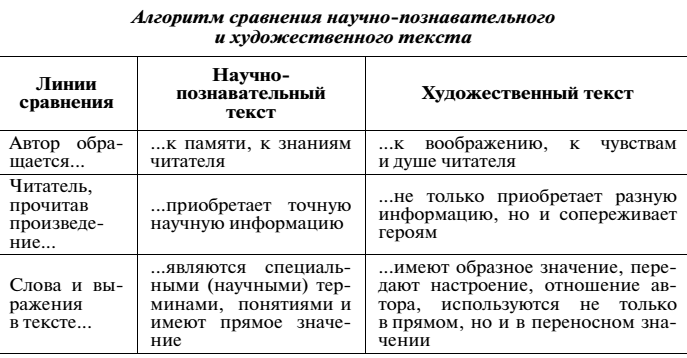 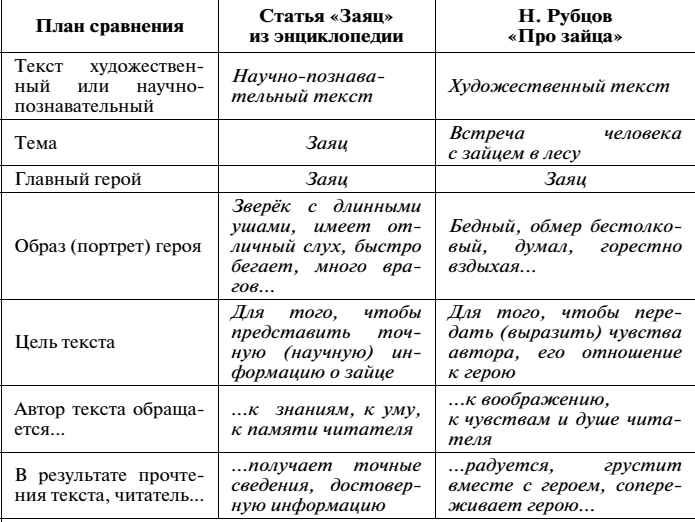 Домашнее задание.

 Выучить стихотворение Н. Рубцова «Про зайца»